17. Biologické účinky ionizujícího záření
jsou studovány od počátku 20. století od doby, kdy bylo zjištěno, že záření (i rtg) poškozuje kůži

obecně lze konstatovat, že účinky jsou nepříznivé, v některých případech je však i pozitivní

vliv záření je rozdílný podle druhu organismu
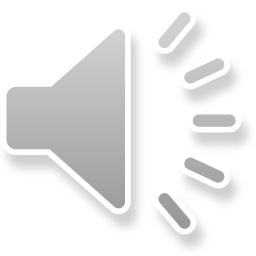 Působení ionizujícího záření na buňku:
     	(buňka je chápána jako vodný roztok solí a nízkomolekulárních látek, v němž jsou   	dispergovány látky makromolekulární

	Přímý účinek

   je dán přímým zásahem makromolekuly ionizující částicí nebo sekundárním 	elektronem při ozařování  nebo rtg zářením

zvláště nebezpečný je zásah nukleových kyselin v jádře, kde dochází k jejich degradaci

	Nepřímý účinek

   je dán především radiolýzou vody a chápou se tak účinky produktů této radiolýzy 	na obsah buňky
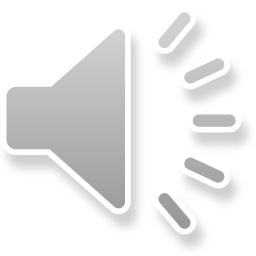 1
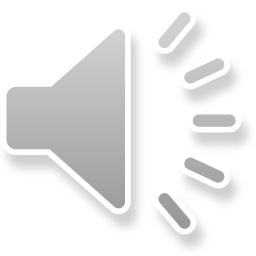 Účinek záření na molekulární úrovni
projevuje se především ve změně struktury DNA

 negativně to ovlivňuje tvorbu enzymů včetně těch, které řídí tvorbu samotné DNA

 chybně syntetizované enzymy nemohou správně  vykonávat svou funkci, jsou pro buňku cizí a působí toxicky

 vyšší dávky způsobují změny v propustnosti membrán

 vliv záření se tedy projeví jako poruchy dělení buňky, poruchy ve struktuře chromozomů, příp. dojde po několika děleních ke smrti buňky

 vliv ionizujícího záření je tím výraznější, čím větší schopnost má buňka rozmnožovat se a čím je méně diferencovaná

organismy jsou proto nejcitlivější vůči záření v raném stadiu svého vývoje (dělení vajíčka)

 buňky, které se nerozmnožují, vydrží podstatně vyšší  dávky

 extrémně vysoké dávky záření (> 103 Gy) vedou již během ozařování ke štěpení vnitrobuněčných bílkovin (molekulární smrt)
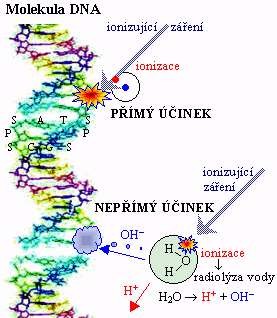 2
Biologické účinky ovlivňuje
   dávka záření (celková energie sdělená organismu) – buňky však mají schopnost poškození  enzymaticky opravit. Tyto opravné mechanismy se však mohou uplatnit tehdy, není-li přísun  energie do organismu příliš rychlý  rozhoduje rychlost ozařování tzv.

dávkový příkon, tj. rychlost s jakou je energie hmotě předávána. Prakticky to znamená, že při určité dávce je poškození organismu menší, je-li tato dávka  rozdělena rovnoměrně na delší dobu nebo je rozdělena do několika menších dávek s časovými  prodlevami (frakcionace dávky – využívá se při terapeutickém ozařování) – udává se v Gy/s, apod.

druh ionizujícího záření (rozdílná lineární ionizace)

poškození je tím závažnější, čím je větší lineární ionizace.
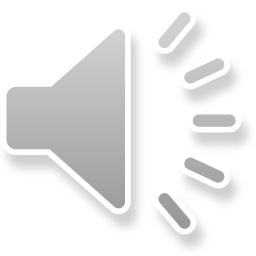 Dávkový ekvivalent H 		jednotkou je Sv (Sievert)    J.kg-1  
je definován jako součin jakostního faktoru Q (souvisí s lineárním přenosem energie a zpravidla tato hodnota není známa) a dávky v uvažovaném bodě tkáně
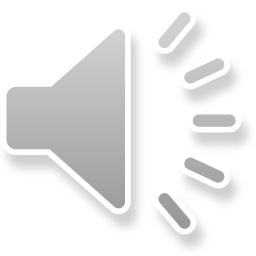 H = Q.D
Q je bezrozměrný koeficient, D je fyzikální dávka (v Gy)
3
Ekvivalentní dávka HT
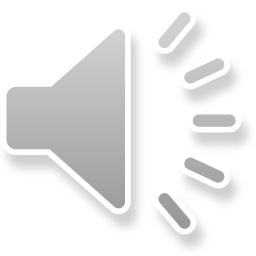 se používá pro praktické hodnocení vlivu druhu záření
DT je dávka záření v orgánu nebo tkáni 
WR je radiační váhový faktor
HT = wRDT
Jednotkou je J.kg-1 = Sv (Sievert)
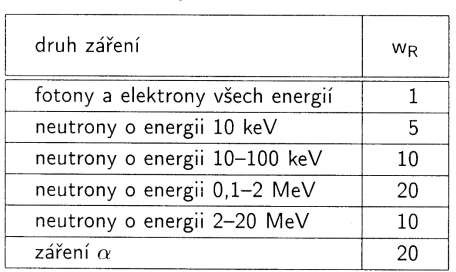   srovnávacím zářením je záření o  wR = 1, tj. fotony a elektrony

např. pro ozáření  zářením  (wR = 20) plyne, že je-li velikost ozáření fyzikálně 1 Gy, pak účinek tohoto ozáření je stejný jakoby byl objekt ozářen gama zářením o dávce 20 Gy
Příkon dávkového ekvivalentu, resp. ekvivalentní dávky	(Sv.s-1) – přírůstek dávky za časovou jednotku

Dávkový úvazek (resp. úvazek ekvivalentní dávky) se definuje jako celková dávka, kterou člověk obdrží za delší časové období (zpravidla 50 let u dospělých, za 70 let u dětí).
4
Pravděpodobnost poškození orgánů při stejné dávce je různá  zavádí se proto tkáňový váhový faktor wT
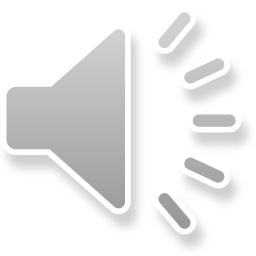 Efektivní dávka 

 = součet ekvivalentních dávek vážených s ohledem na radiační citlivost orgánů pro všechny ozářené orgány a tkáně.
5